Panel to Panel Transitions in Comics
With examples from: 
THe Magic Fish 
by Trung Le Nguyen
Panel to Panel Transitions
According to Scott McCloud* there are six basic types of panel to panel transitions found in comics:
Moment to Moment
Action to Action
Subject to Subject
Scene to Scene
Aspect to Aspect
Non Sequitur
*See Scott McCloud’s book Understanding Comics pages 70-89 for information on transitions.   See Scott McCloud’s book Making Comics pages 15-17 for information on transitions.
[Speaker Notes: These transitions fit within one of the five choices comics creators make (according to McCloud). 
The five choices he lists are choices of: moment, frame, image, word, and flow. See “Chapter One: Writing with Images” in McCloud’s book Making Comics for more information.]
Moment To Moment Transitions
Moment to Moment transitions concentrate on an action they progress through a series of moments.
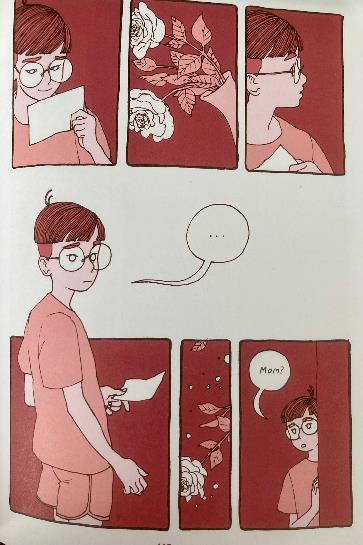 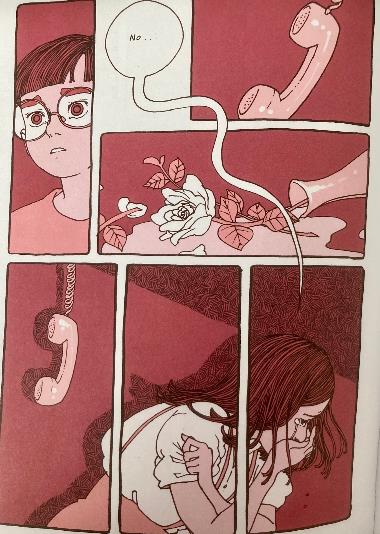 [Speaker Notes: We can see multiple examples of moment to moment panel transitions here on pages 115 and 116 of The Magic Fish. 
If you follow the progression of the roses in the vase as they fall, or the phone as it drops, or even as Tién slowly puts down the photo he’s holding, we can see moment to moment transitions.

These moment to moment transitions act to slow down time for the reader. They help build tension in the story. In this scene, Helen is answering a phone call and learning that her mother has died. Tién sense something is wrong, and somehow, the flowers are knocked over in Helen’s reaction to the news.]
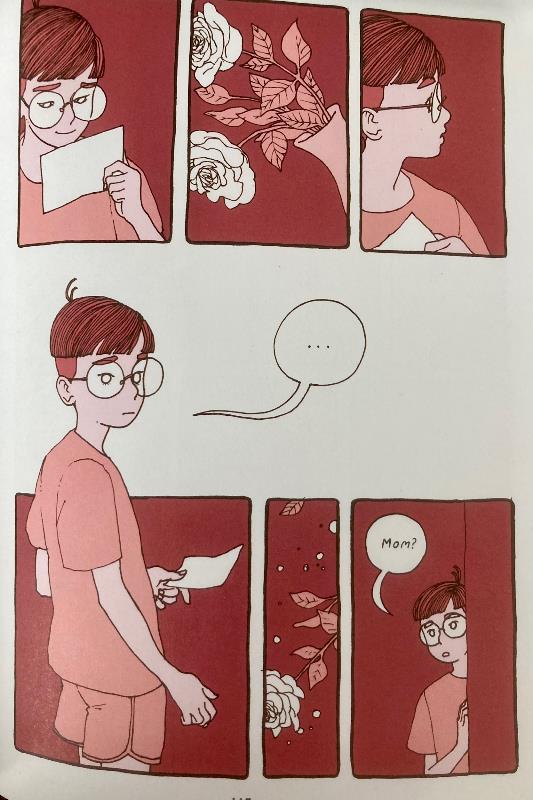 Action to Action Transitions
Action to action transitions occur when 
person or thing is portrayed in a series 
of actions.
[Speaker Notes: Here again, on page 115 we can see Tien progressing through a series of actions as he views the photo, hears something (presumably his mom’s phone conversation), puts the photo down as he wonders what is the matter, and finally enters the room where his mom is on the phone.]
Subject to Subject Transitions
In a subject to subject transition we see panels 
change the focus from one subject 
to another as a scene progresses.
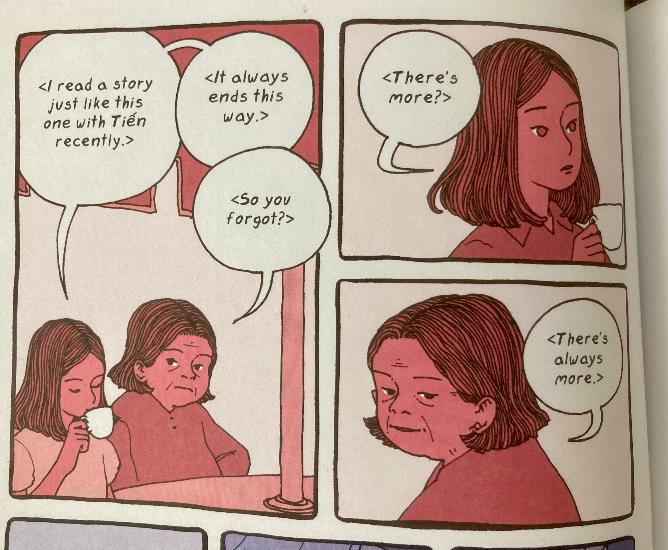 [Speaker Notes: Here we can see Helen speaking with her aunt in Vietnam (page 164). The first panel on the page (left) shows the two talking as they sit next to each other. The second panel (top right) focuses on Helen as she asks a questions. The following panel (bottom right) shows Helen’s aunt responding. 

This transition from one character to another (in panels two and three) allows the reader to feel like they are part of the conversation instead of a distant viewer of the conversation (as shown in the first panel). Panels two and three allow the reader to gain a closer connection to the characters and thus make the reader more invested in the issue at hand. 

Note how panel two has Helen looking to the right, while panel three has her aunt looking to the left. The directional focus of the characters in the scene helps remind the reader that they are talking to each other. If both of the characters were looking in the same direction, it might confuse the reader. Or it might show that one character isn’t wanting to discuss something (they can’t look the other person in the eye).]
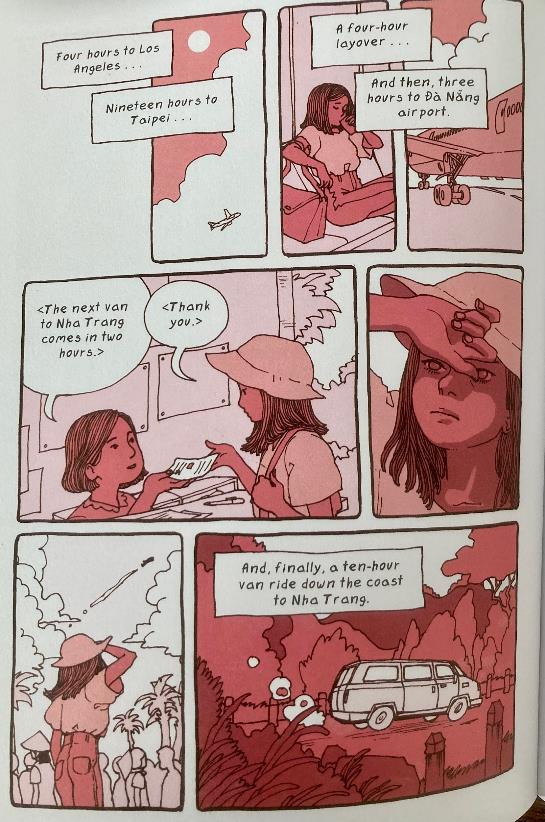 Scene to scene Transitions
Panel transitions from scene to scene 
show the reader how the story progresses 
through various spaces, settings and times.
[Speaker Notes: Scene to scene transitions help to progress the story quickly or to transition from one scene or storyline to another. 
In this scene we can see a montage showing the reader Helen’s progress as she travels home to bury her mother. The panels start at the top (left) with a plane flying through the air. Panel two (middle top) shows Helen sitting and the words help us realize that she’s waiting for her next plane. So time has progressed between these two panels. Next we see another plane in panel three (top left), close up this time, and we can make the assumption that time has passed again and now Helen is boarding her next flight in transit to her destination. Panels 4-7 help us see her progress as she gets a ticket, waits, and finally catches a van to bring her to her aunt. 

By using scene to scene transitions in this sequence, Nguyen is able to speed time up while allowing the reader to see how Helen’s journey was full of difficulties.]
Aspect to Aspect Transitions
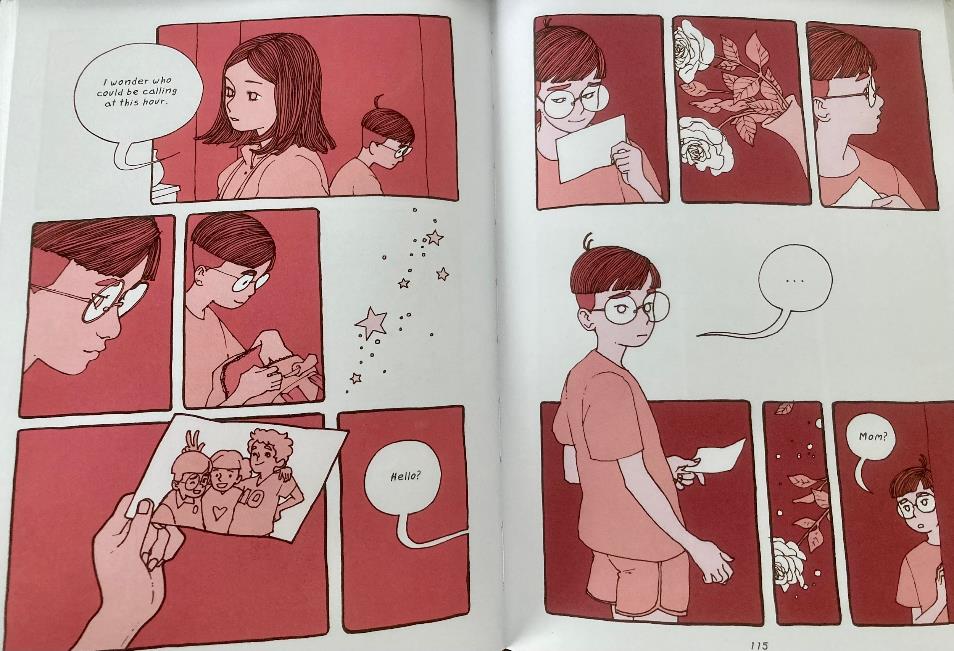 Aspect to aspect transitions move the reader’s attention from one aspect of a scene or place to another in order to convey a certain tone or mood.
[Speaker Notes: Here again is the scene where Tien’s Mother answers the phone to find out her mother has died (pages 114-115). On the left (pg 114) we can see Helen reacting to the phone rining while Tién is focused on the picture in his backpack. Over the course of the two pages, the panels transitioning between Tién, the picture, some stars, the conversation in the other room (“Hell?” word bubble), Tién closely analyzing the picture, a vase of roses starting to fall, Tién noticing something is wrong, Tién (in the bottom left panel of page 115) swelling to double the size in relation to the rest of the panels (why?), the flowers and water spilling out of the vase, and finally Tién entering the next room tentatively. 

The mood between these two pages shifts from happy and loving (perhaps signified by the stars which tend to come up whenever one of the character’s loves something) to uncertain and concerning. The shift from photo, to character to object (the aspect to aspect transitions) help the reader see the change in mood and tone.]
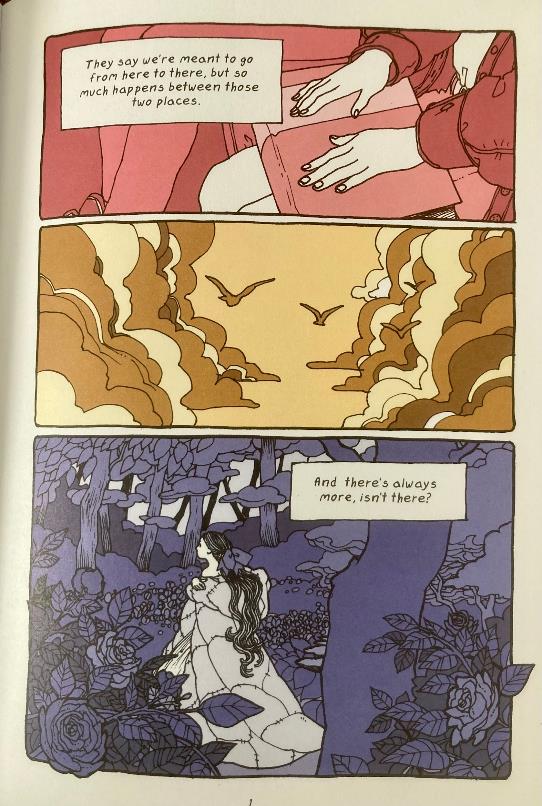 Non Sequitur Transitions
These transitions tend to be an unrelated sequence of characters, scenes, and objects. The relationship between the images is up to the reader to discern in order to find meaning or to detect mood or tone.
[Speaker Notes: This is the first page of The Magic Fish. In these first three establishing panels. The reader is exposed to three different storylines, even though they don’t realize it yet. By tossing the reader into these three seemingly unconnected panels, Nguyen is starting to establish the rules of reading this graphic novel. He never directly tells the reader how to interpret the three colors in the course of the story, but by giving them establishing panels liekt this, he starts the work of explaining it through context. As the storylines continue, the reader will come to see that red signifies the present, yellow the past, and purple the fairy tales.

Panel one is a close up of Tién’s hands on a book as he sits next to his mother on a bus. Panel two shows birds flying amongst the clouds, and panel three shows a girl from the “Tattercoats” story walking through the woods. 

The narrative word bubbles (shown in two rectangle boxes) adds some context, explaining that things change as we go from place to place, but for the reader nothing here makes sense just yet.]
Group Activity: Transitions and empathy / Identification
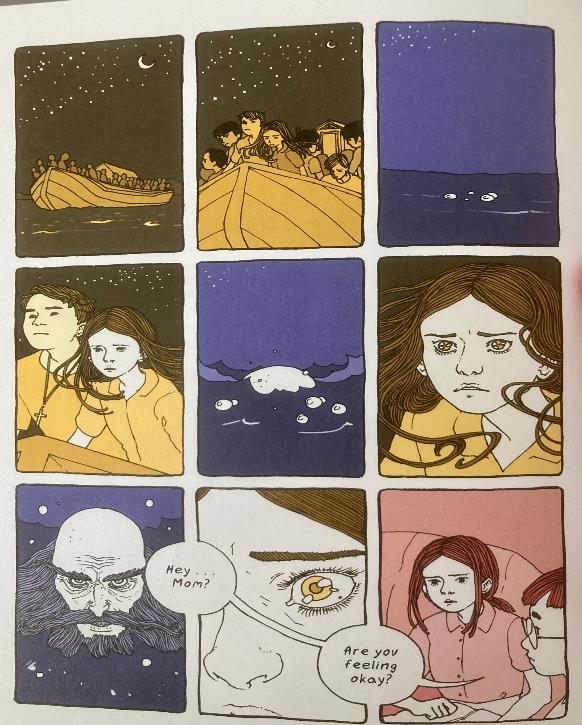 Review this image from pg. 28
Identify the transitions 
Discuss why Nguyen might have transitioned between the panels in these ways.
What do the transitions make the reader’s feel?
What do you think Helen is feeling in the past and the present as it’s represented on the page?
What universal message is Nguyen developing with this story and this particular page?
How does the use of transitions between the three storylines here help the reader empathize with Helen (an immigrant)?
Find another page/s in The Magic Fish where you can see Nguyen using a sequence of images in a way that helps the reader identify with Tién as he struggles with his sexuality.
[Speaker Notes: Instructions:
Have groups break up and discuss this. Give them time to review it at the end of class, at home, and then at the start of the next class.
Have them pick a page, create notes on that page, and then pick a representative from the group to share with the class.
Display each group’s page on the screen as they come up to point out their finding.]